Районное 
методическое объединение
учителей 
начальных классов
Руководитель: 
Сальникова Елена Борисовна
2012 год
Тема:
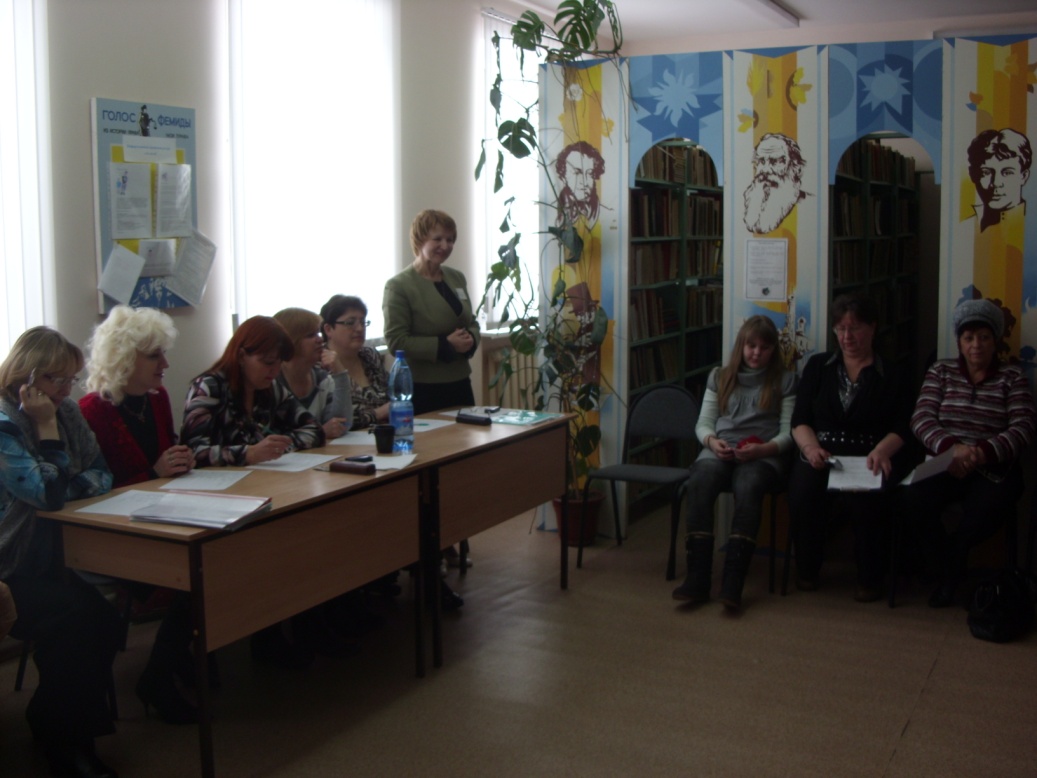 Формирование компетенций учителя и учащихся как средство повышения качества образования
Цель:
повышение профессионального мастерства педагога и его личностной культуры для достижения стабильно положительных результатов образовательного процесса и принципиально нового качества образования.
Задачи:
знакомить педагогов с достижениями педагогической науки и практики, с новыми педагогическими технологиями и методиками как средствами достижения нового качества образования;
организовать систему методической работы с педагогами с целью развития педагогического творчества и самореализации инициативы педагогических кадров;
выявление, обобщение и распространение передового педагогического опыта обучения и воспитания.
Основные направления:
Аналитическая деятельность.
Информационная деятельность.
Организационно-методическая деятельность.
Консультационная деятельность.
Кадровый состав учителей
Всего – 100 человек
Почетных работников – 
6 человек
Отличник народного просвещения – 
6 человек
Учителей высшей категории – 
21 человек
Методист, курирующий районное методическое объединение учителей:
           Волкова  Елена Валерьевна
МЫ –  ШКОЛА ИННОВАЦИЙ
Введение Федеральных  Государственных Образовательных Стандартов второго поколения
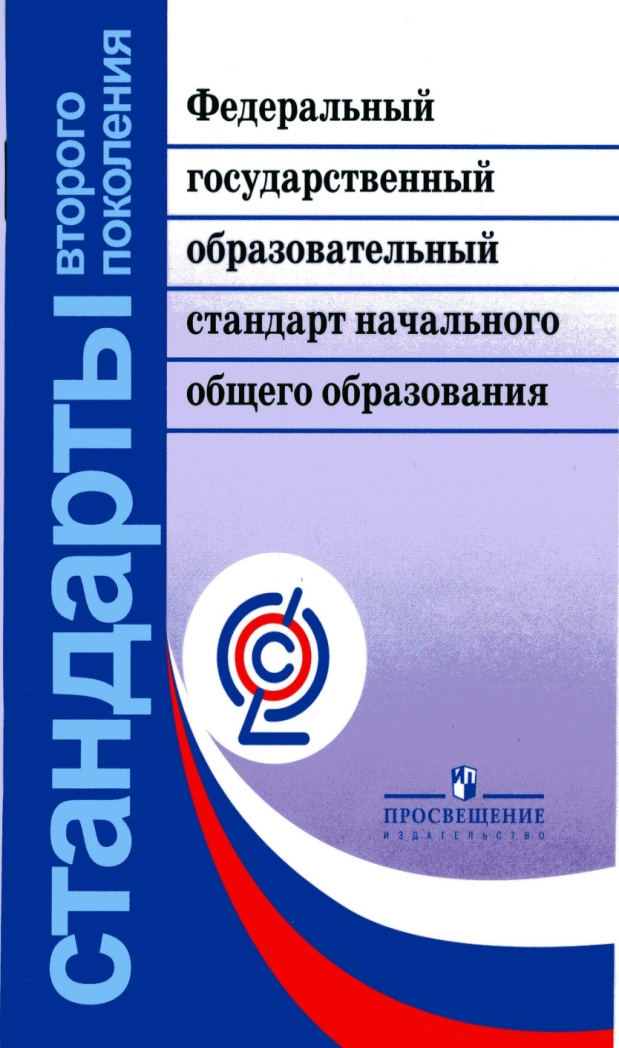 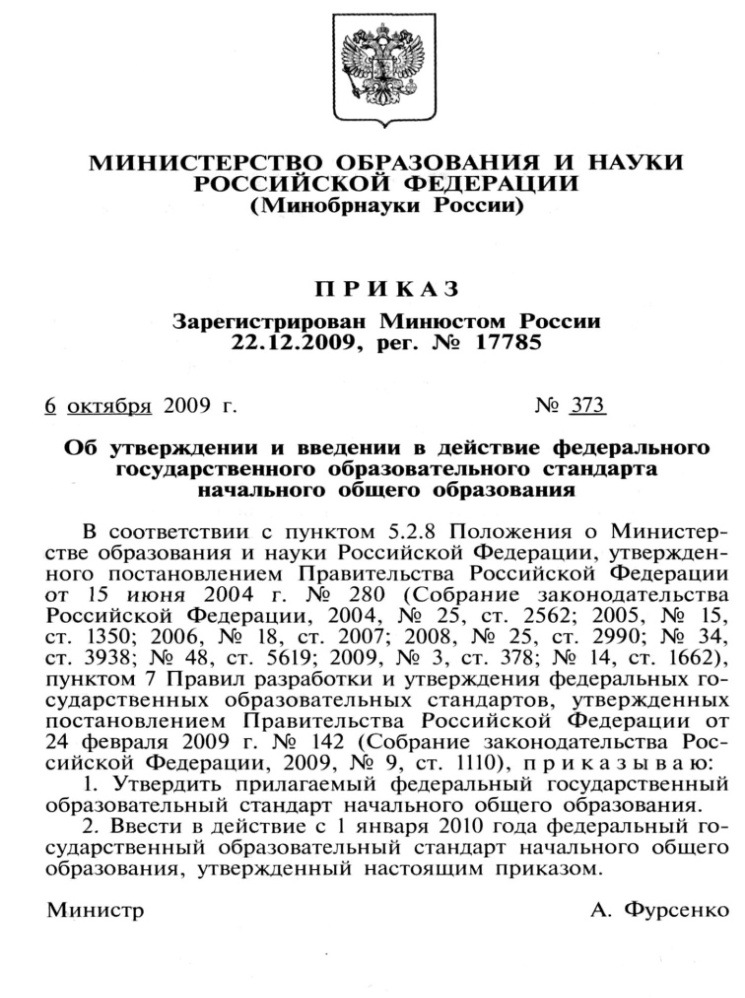 Актуальные проблемы
освоение учителями новых для них образовательных технологий системно-деятельностного подхода и нового содержания учебников;
диагностика и оценка новых образовательных результатов;
организация образовательного процесса, нацеленного на достижение планируемых результатов освоения основной образовательной программы начального общего образования;
организация творческого взаимодействия учителей начальной школы и учителей-предметников; педагогов, администрации школ и родительской общественности.
Апробация новых предметных УМК
Развивающая система Л.В.Занкова
«Перспективная начальная школа»
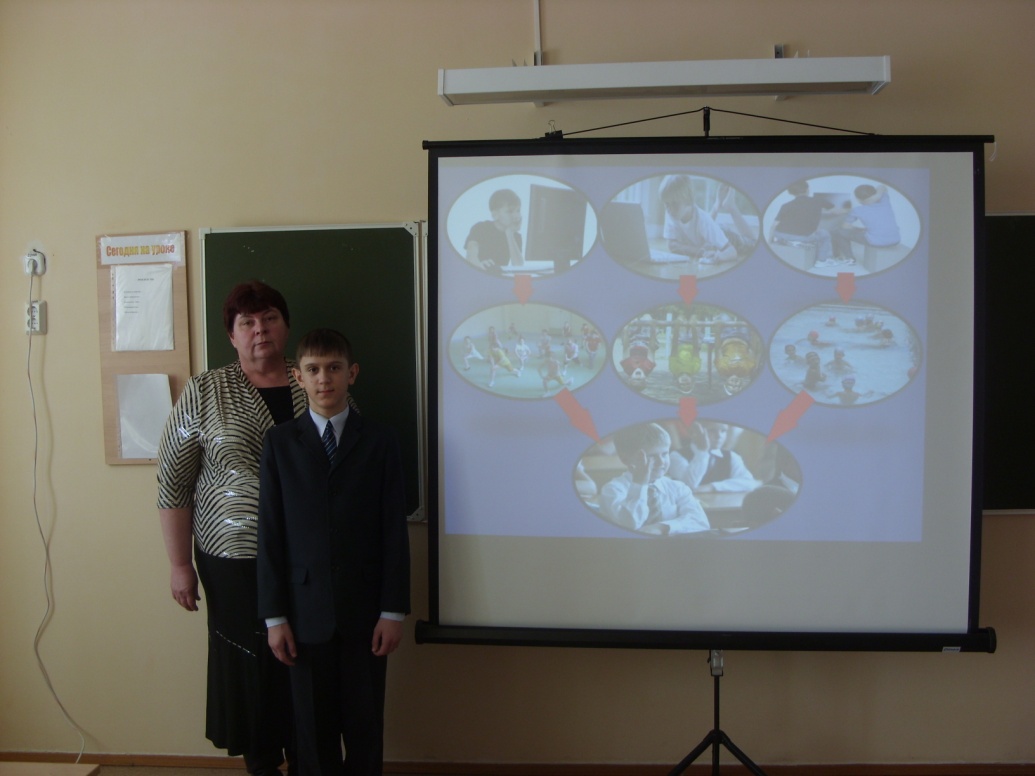 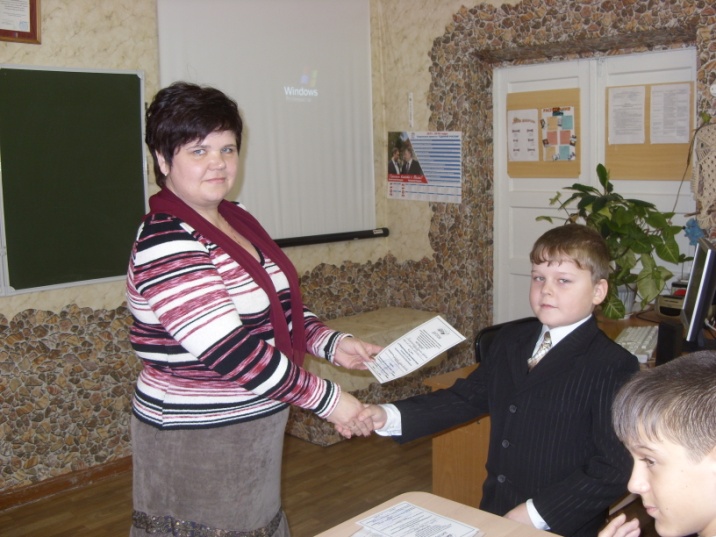 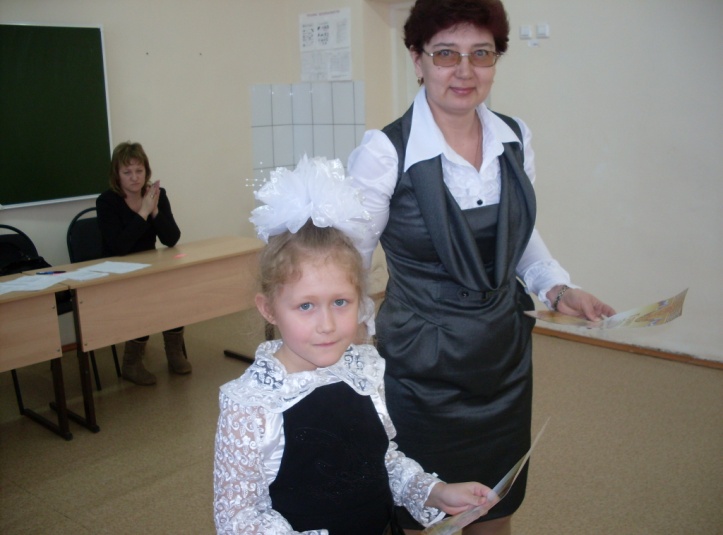 УМК «Начальная школа XXI века»
УМК «Школа России»
Апробация и внедрение новых    технологий обучения
ЛИЧНОСТНО-ОРИЕНТИРОВАННЫЙ  ПОДХОД К ОБУЧЕНИЮ
Преемственность между ступенями обучения 
как условие получения нового образовательного результата
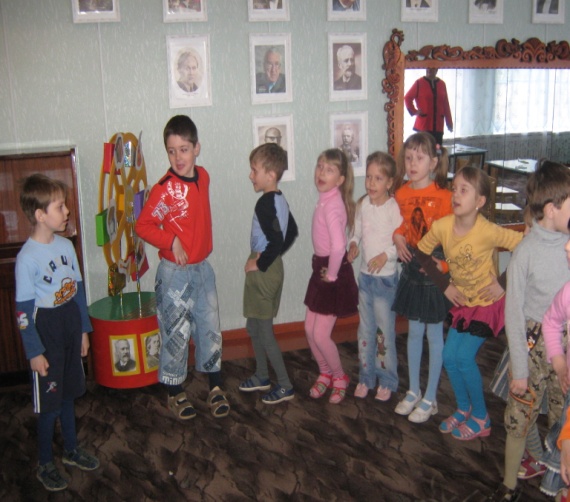 совместная методическая работа учителей начальной школы и учителей-предметников в среднем звене;
работа с учащимися;
работа с родителями.
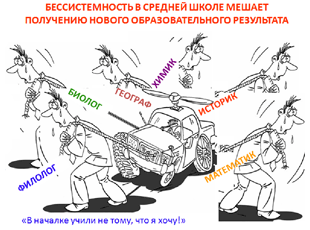 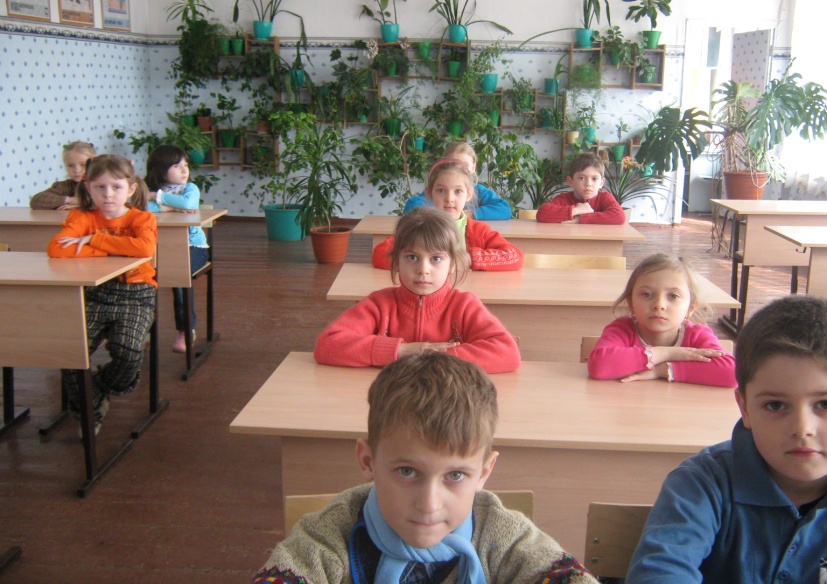 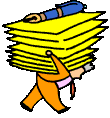 На базе МБОУ СОШ №8 прошел практический семинар по теме «Обеспечение преемственности между ступенями образовательной школы как условие получения нового результата образования (среднее звено и начальная школа)».
создание адаптивной среды для обучающихся при переходе из дошкольного в школьное общеобразовательное учреждение через построение многоступенчатых моделей развивающего образования.
Основные направления 
внеурочной деятельности
Создание в коллективе условий для саморазвития и самосовершенствования личности ребенка
Интеллектуально-познавательное
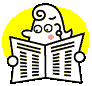 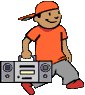 Художественно-эстетическое
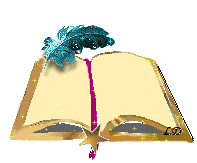 Гражданско-патриотическое
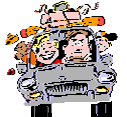 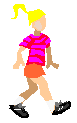 Туристско-краеведческое
Спортивное и ЗОЖ
Конкурсы, конкурсы…
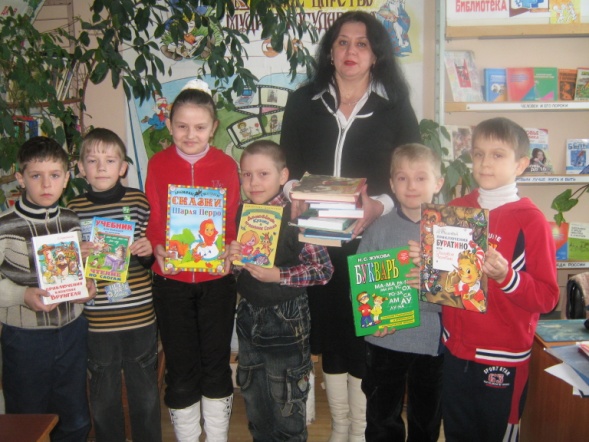 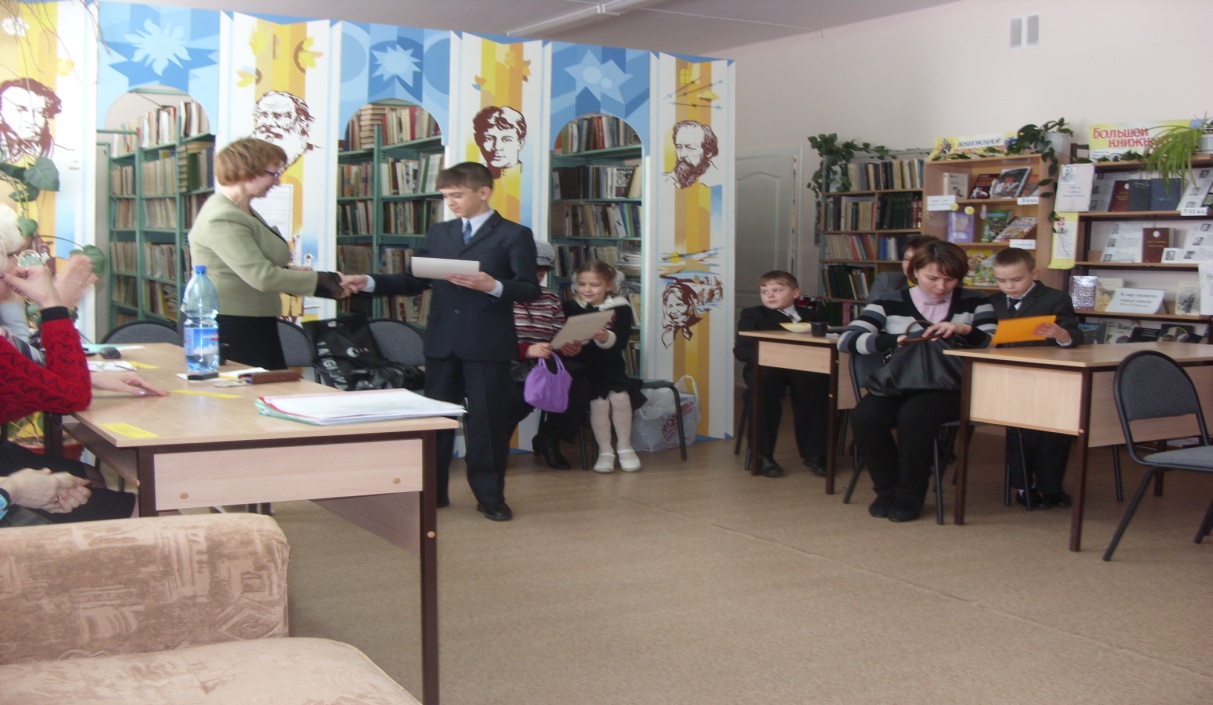 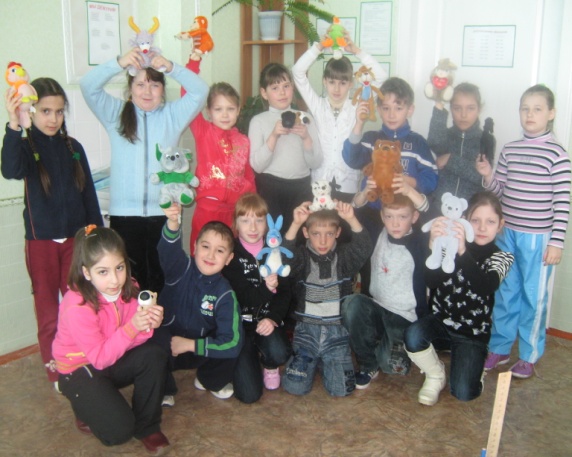 «Русский Медвежонок», «Кенгуру»,  «Человек и природа,
 «Познание и творчество», «Старт», «Всезнайка», «Интернешка»,
«Золотое Руно», Занковский марафон, «Мартыновские чтения», 
«Будущее это мы», «Если не я, то кто же», конференции, акции и др.
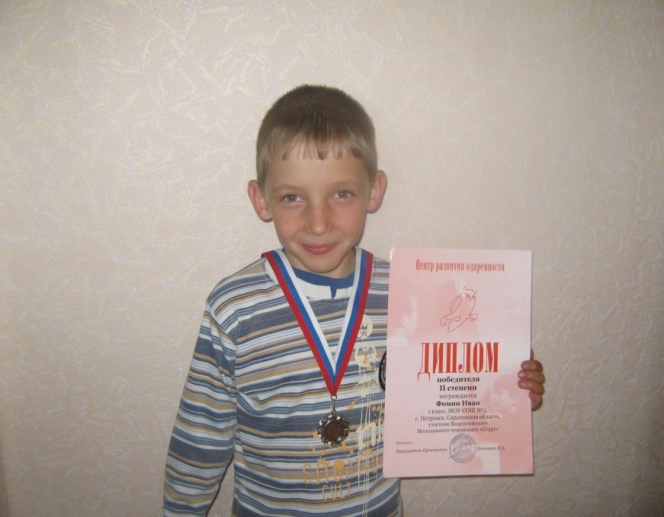 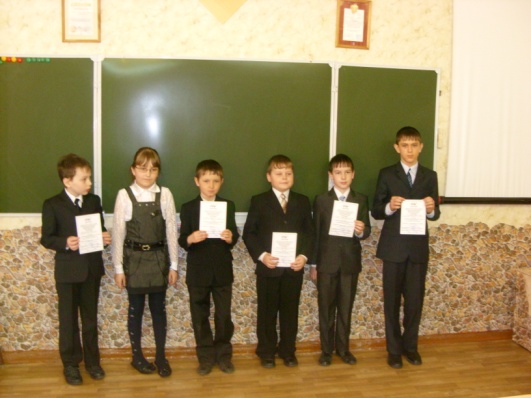 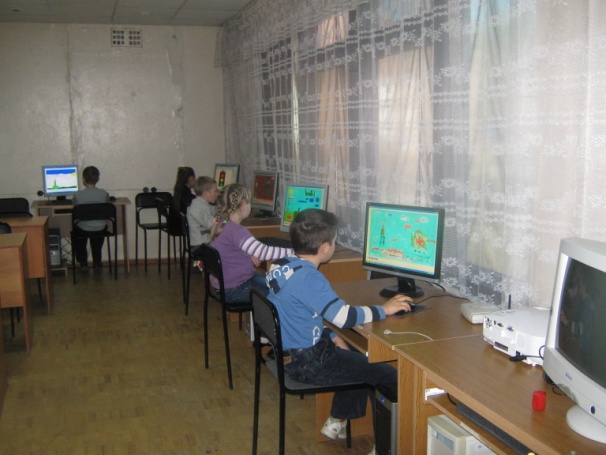 Ожидаемые результаты:
портрет выпускника начальной школы
исследователь
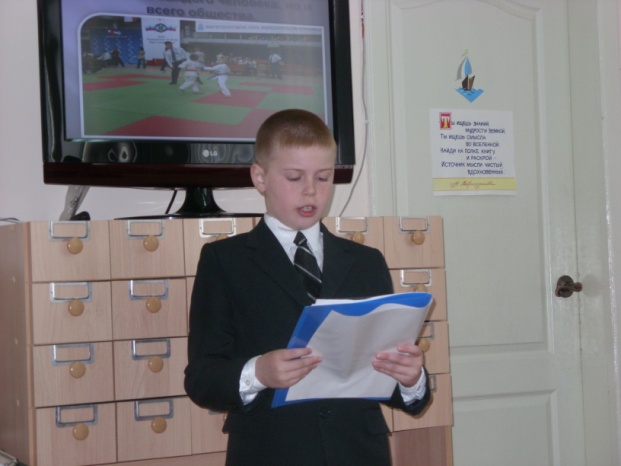 креативный
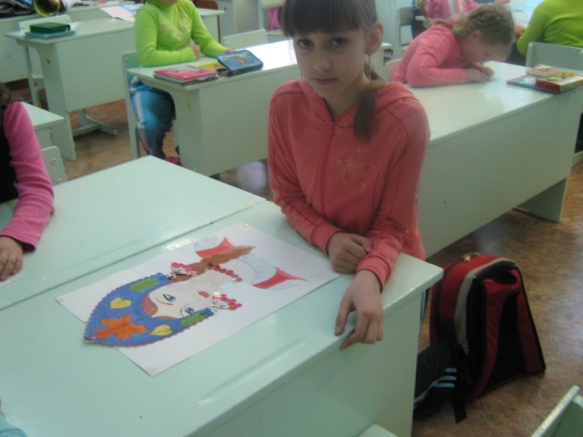 любознательный
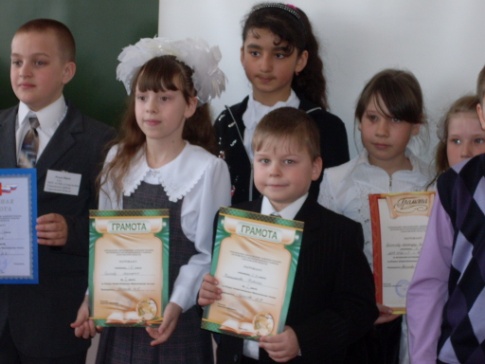 инициативный
ответственный
деятельный и активный
коммуникативный
положительное отношение к себе уверенность в своих силах
навыки самоорганизации и здорового образа жизни
уважительное отношение к окружающим, 
 к иной точке зрения
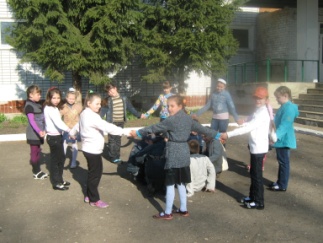 чувство собственного достоинства
открытый внешнему миру,
 доброжелательный и отзывчивый
навыки самоорганизации и здорового образа жизни
Причины неэффективности образовательного процесса
доминирование  репродуктивно-иллюстративной 
образовательной технологии; 

 преобладание монологического способа 
взаимодействия педагога с обучающимися; 

 недостаточность технологического 
диапазона учителя.